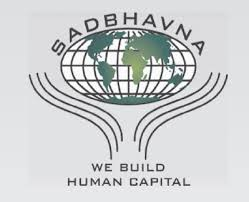 SadbhavnaCollegeofEducationfor womenRaikot,JalaldiwalLudhiana
Subject
Reading 
                 and    
            Reflecting
Topic
Skills Involved   
            in Reading         

 Incharge -  SunitaRani
Skills Involved in Reading
Decoding
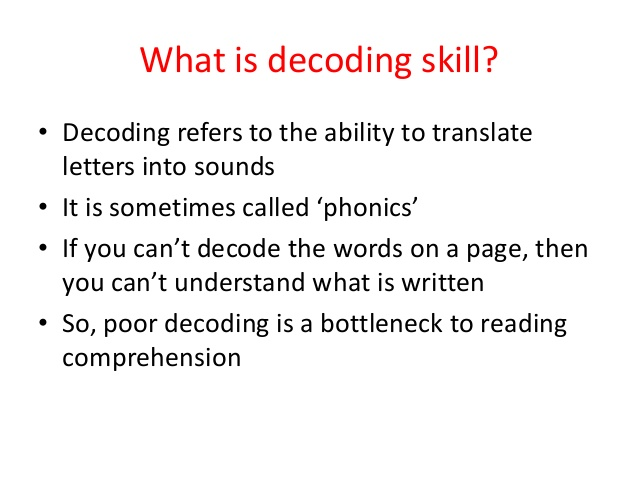 Fluencey
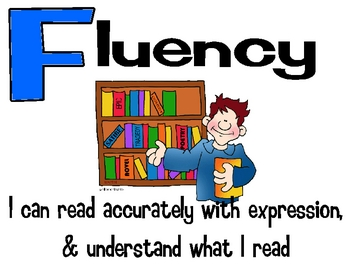 Vocabulary
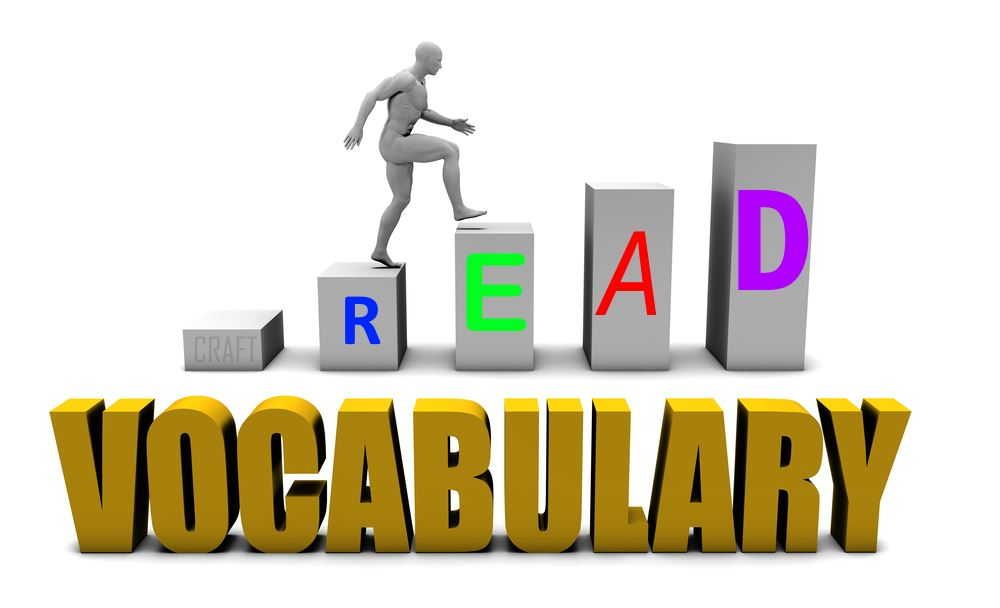 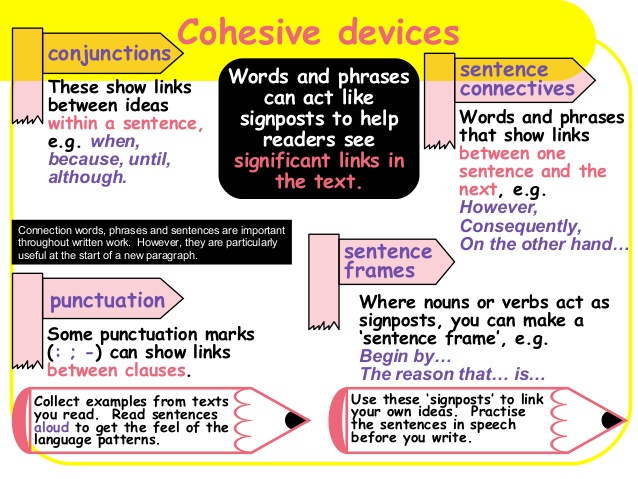 Sentence Construction and Cohesion
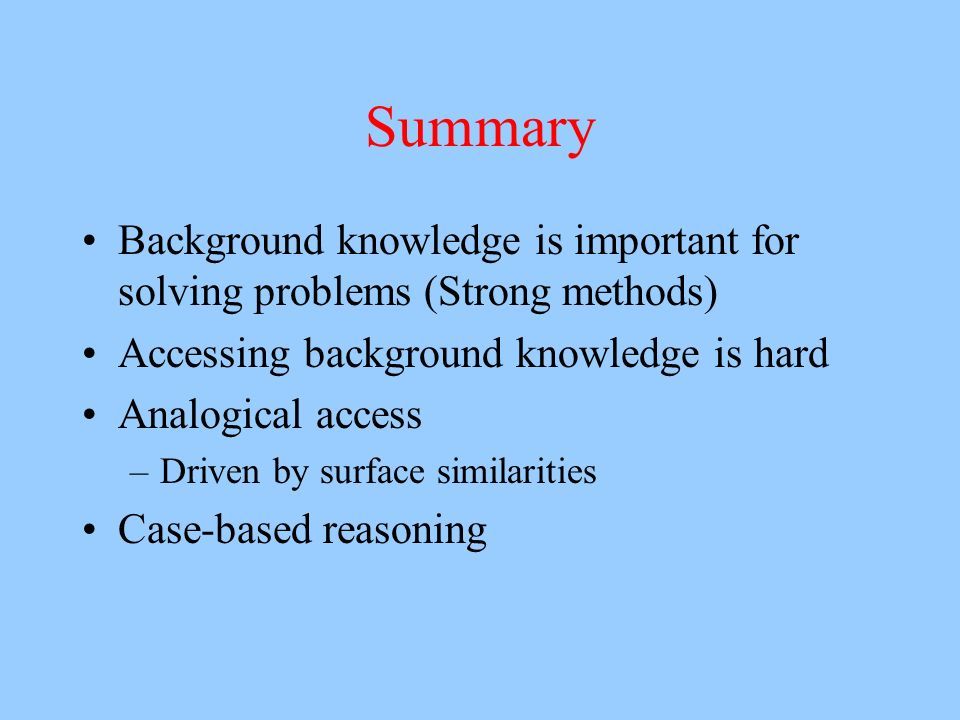 Reasoning and Background Knowledge
Working Memory and Attention
THANKS